Ch.      ….us
[Speaker Notes: колумб]
Vitus    …ing
[Speaker Notes: беринг]
I. F. …..tern
[Speaker Notes: крузенштерн]
Robert        …  ott
[Speaker Notes: Роберт скот]
Ferdinand ….llan
[Speaker Notes: магеллан]
Francis    …ake
[Speaker Notes: дрейк]
V… da    …ma
[Speaker Notes: Васко де гама]
A… ….
[Speaker Notes: веспучи]
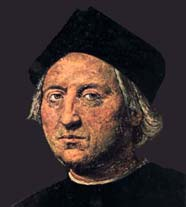 [Speaker Notes: колумб]